AMI 2019-2020« Développer des dispositifs performants de réemploi d’emballages en verre »
Présentation générale
Version du 17 juin 2019 


Contact Citeo : reemploi@citeo.com 
Pour l’interne unique (sinon à supprimer): sophie.nguyen@citeo.com et clemence.bruttin@citeo.com) 
Contact ADEME siège : Agnès Jalier agnes.jalier@ademe.fr
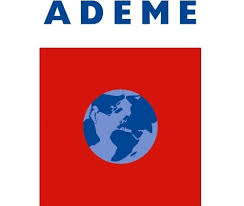 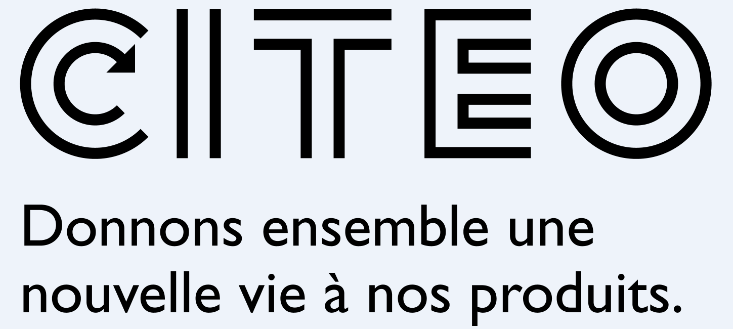 1
Contenu
Contexte général 
Objectifs de l’AMI 
Les projets attendus et éligibles 
Les modalités de candidature (fonctionnement et calendrier)
Pour plus de renseignements : lien URL + email
2
Contexte et enjeux
La priorité face aux enjeux climatiques est de trouver des solutions écologiques et durables pour réduire les impacts liés à nos modes de consommation, notamment la pression sur les ressources et matières. 
Cette priorité est aujourd’hui reprise par les politiques publiques et les objectifs en matière de prévention des déchets (PNPD, LTECV, FREC).

Le réemploi des emballages (avec consigne) fait partie des leviers pour y arriver et présente, sous certaines conditions, un grand intérêt en terme de performance environnementale et économique. Cette solution de gestion des emballages :  
- pour la vente de boisson en circuit professionnel « BtoB » (Café, Hôtel, Restaurant) ; 
- en « BtoC » de façon très locale à l’initiative de certains producteurs (majoritairement dans le secteur de la boisson).
Définition

Les dispositifs de réemploi d’emballages désignent toutes les opérations (collecte, logistique, lavage) qui permettent à un emballage d’être utilisé de nouveau pour un usage identique (ré-remplissage) à celui pour lequel il avait été conçu.
3
Un AMI pour développer des dispositifs performants de réemploi d’emballages en verre
L’ADEME et Citeo proposent à travers cet AMI aussi bien un soutien technique (diagnostic, faisabilité, écoconception) qu’un soutien à l’investissement en tenant compte des recommandations publiées fin 2018
> Présentation de l’AMI : ici

Les objectifs de l’AMI :
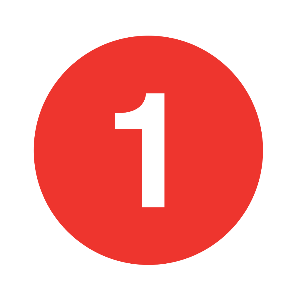 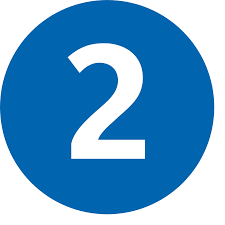 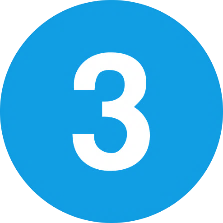 Améliorer les dispositifs locaux existants
Soutenir les projets permettant la mise sur le marché d’emballages réemployables
Capitaliser afin de contribuer et partager sur les standards et référentiels d’efficacité environnementale et économique
4
Pour des dispositifs performants de réemploi d’emballages ménagers en verre
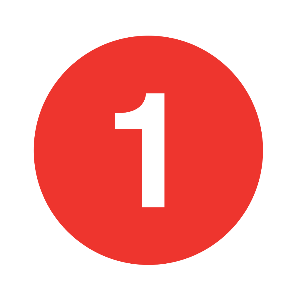 Les conditions et leviers à intégrer dès la conception d’un dispositif de réemploi : 
Maîtrise de la chaîne de valeur 
Proximité des lieux de consommation, de lavage et de conditionnement
Engagement et implication des distributeurs 
Organisation efficace de la collecte 
Mise en place de dispositifs/actions pour impliquer les consommateurs 
Procédé de lavage éco-performant, voire internalisé par le conditionneur ou mutualisé
Les emballages réemployables, une solution performante sous certaines conditions 

De récents travaux d’analyse de 10 dispositifs de réemploi d’emballages ménagers en verre* ont révélé que ces dispositifs présentent, sous certaines conditions, un grand intérêt en terme de performance environnementale et économique.

Paramètres clés de performance : 
le nombre de réutilisation des contenants, 
le transport,
les performances du lavage.

*https://www.ademe.fr/analyse-10-dispositifs-reemploi-reutilisation-demballages-menagers-verre
5
[Speaker Notes: TRAVAUX ADEME 2018 (VERRE) ;
Les conditions de réussite et les paramètres clés de performance ont été mis en évidence en particulier le nombre de réutilisation des contenants, le transport et les performances du lavage. 
 
Des recommandations ont pu être dégagées à l’attention des porteurs de projets avec plusieurs leviers pour aboutir à la mise en place d’un dispositif performant : 
Impliquer les différents acteurs de l’ensemble de la chaîne de valeur et les autres acteurs facilitateurs (collectivités, CCI/CMA, Chambre d’agriculture…) ; l’objectif est de créer un écosystème d’acteurs mobilisés et coordonnés autour du dispositif, pouvant être fédérés sur la base d’intérêts communs et partagés (intérêts multiples d’ordre économique, environnemental et social) ;
Assurer la maîtrise la plus large possible de la chaîne de valeur de l’organisation avec réemploi permettant notamment de lever certains freins techniques (bouteille réutilisable, étiquette, collecte, lavage) ;
Disposer d’un éco-procédé de lavage performant ;
Internaliser les moyens de lavage par le conditionneur pour ré-remplissage si le volume est suffisant, voire sinon à mutualiser l’outil de lavage ;  
Impliquer et engager les distributeurs, y compris si possible la grande distribution, dans la mise en vente des produits boissons dont l’emballage est réutilisable ainsi que dans la mise en œuvre et la gestion de points de collecte des emballages réemployables sur les lieux de vente ;
Définir une organisation efficace de la collecte permettant de réduire les temps humains et l’impact des transports : retours lors de livraisons, mutualisation de la collecte avec d’autres livraisons de produits ou collectes de déchets ;
Mettre en place des actions ou dispositifs pour impliquer les consommateurs (de l’achat des produits à la restitution de l’emballage) : sensibiliser/communiquer, mettre en visibilité le caractère réemployable (ex : logo) prévoir une rétribution financière sont des paramètres clés pour avoir un taux de retour important.
 
Ces recommandations impliquent aussi nécessairement l’ensemble des acteurs opérationnels (producteur, conditionneur, distributeur, collecteur, laveur, transporteur,) dans la mise en œuvre et l’organisation du dispositif sur la chaine de valeur.]
Pour des dispositifs performants de réemploi d’emballages ménagers en verre
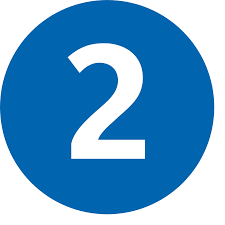 Des conditions favorables à généraliser pour assurer le développement de projets performants 
Face à l’engouement des consommateurs et de certaines marques pour le Zéro Déchet, il est indispensable de promouvoir le développement de dispositifs intégrant, dès leur conception, les conditions favorables, identifiées grâce aux travaux de l’ADEME.

De nouvelles solutions à tester pour développer le réemploi 
Les dispositifs actuels ont permis d’identifier les meilleures pratiques d’un secteur (boisson), mais d’autres marchés et configurations doivent être explorés.
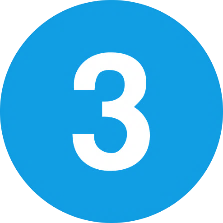 6
Soutenir des porteurs de projet sur toute la chaîne de valeur
Périmètre d’éligibilité
Projets éligibles
Projets attendus
Portant sur les thématiques suivantes :
L’organisation de la chaine de valeur (maîtrise et optimisation, modèles économiques…)
Conception de l’emballage et de la technologie d’étiquetage 
Dispositif de communication pour encourager l’implication du consommateur
Collecte, stockage et logistique optimisés pour les emballages post-consommation
Lavage éco-performant
Les dossiers portant sur un ou plusieurs des éléments suivants : 
Etude de faisabilité
Etude « R&D »
Diagnostic de dispositif existant
Etude d’accompagnement d’un projet en vue de coordonner, définir voire expérimenter un dispositif performant
Etude d’éco-conception ou d’évaluation environnementale
Aide à la coordination, à l’animation et à la sensibilisation d’un écosystème d’acteurs au niveau territorial 
Aide à l’investissement
Porteurs de projet : 
En priorité : conditionneurs, entreprises, start-ups, associations
Acteurs institutionnels

Périmètre Emballages : 
Ménagers
CHR

Périmètre géographique : 
France dont DROM COM
7
[Speaker Notes: TYPE DE PROJETS : 

Etude de faisabilité 
Au niveau territorial : étude qui cible les territoires sur lesquels le réemploi-réutilisation d’emballages ménagers n’est pas ou insuffisamment développé ; vise à mettre en évidence les acteurs, les produits et gisements possibles destinés au réemploi, avec pour finalité de définir et évaluer les scénarii de développement. 
A l’échelle d’un projet : état des lieux du marché (acteurs, produits, concurrence), modalités organisationnelles et techniques, modèles économiques possibles, analyse et comparaison de scénarii intégrant un volet évaluation environnementale. 
L’objectif est que ces études puissent être des outils d’aide à la décision pour le porteur de projet.
 
Etudes « R&D » : accompagner la réflexion sur des technologies plus performantes : lavage, traçabilité des contenants… ou sur des modèles économiques innovants (économie de la fonctionnalité, modèle économique alternatif à un dispositif de consigne au sens de la loi 1989).
 
Diagnostic de dispositif existant pour identifier les freins et définir les pistes d’actions pour pérenniser et développer le système pour une meilleure performance globale (organisationnelle, bénéfices environnementaux, répartition de la valeur/ modèle économique notamment).
 
Etude d’accompagnement d’un projet en vue de coordonner, définir voire expérimenter (selon la maturité) les conditions et modalités de mise en œuvre opérationnelle d’un dispositif performant (sur les plans organisationnel et technique, économique (choix du modèle, prise en compte du partage de la valeur) mettant en exergue les bénéfices environnementaux (via évaluation environnementale) et sociaux. 
 
Etude d’éco-conception ou d’évaluation environnementale avec pour objectif d’apporter une aide à la décision à la réalisation du projet et permettant de s’assurer de son bénéfice environnemental (Cf. note de recommandations annexée au présent cahier des charges).
 

ELIGIBILITE : PORTEURS :
Dans le cas particulier d’un projet en lien avec des pays limitrophes, il est possible de candidater à condition que le porteur de projet et les bénéficiaires du projet soient situés principalement sur le territoire français.]
Modalités de candidature : fonctionnement et calendrier
Sélection en 2 étapes
Candidature et dépôt en ligne !
Les candidature seront étudiées au fur et à mesure de leur réception 
AMI : juin 2019 au 30 juin 2020
CdC et dossier de candidature en ligne  https://appelsaprojets.ademe.fr/aap/REEMPLOI2019-82

Contacts pour organiser l’échange pré-dépôt : 
Citeo : reemploi@citeo.com 
ADEME : voir liste des contacts en direction régionale en annexe cdc
Etape 1 : Organisation d’un échange pré-dépôt obligatoire 
Attention, les dossiers déposés en ligne sans l’échange pré-dépôt ne seront pas étudiés. 
Entretien à réaliser au moins un mois avant la date de clôture de l’AMI 
Le candidat contacte par mail l’ADEME et Citeo pour caler un rdv

Etape 2 : Finalisation du dossier de candidature
Dans le cas où l’échange pré-dépôt a confirmé l’opportunité de déposer le projet, tous les documents constitutifs du dossier de candidature doivent être complétés et joints à la candidature en ligne.
8
[Speaker Notes: Les projets seront instruits par les Directions régionales ADEME et CITEO. 
Les deux organismes se laissent la possibilité de consulter un panel de parties prenantes externes (d’experts du réemploi et/ou du secteur économique concerné par le projet ou de représentants territoriaux –pouvoirs publics ou relais d’acteurs professionnels) pour compléter leur évaluation, en garantissant la confidentialité des données indiquées comme sensibles par les candidats.

L’ADEME et Citeo se réservent la possibilité de demander aux porteurs de projets des modifications du projet final si des recommandations sont formulées (lors de l’évaluation) et conditionnant l’octroi de l’aide financière.]
EVALUATION des projets par Citeo et DR ADEME : quels critères ?
Cohérence avec les recommandations et les conditions de performance  environnementale et économique issus des travaux existants, tels qu’identifiés dans l’étude ADEME 2018  
Impact environnemental du projet : bénéfice environnemental attendu du projet, diminution des quantités de déchets et quantités d’emballages en verre réemployés, robustesse des données relatives à la mise en évidence de la réduction des impacts environnementaux 
Impact économique et social du projet : perspectives de création, de développement ou de maintien d’activité et d’emplois à l’issue du projet 
Organisation et portage du projet : adéquation du programme de travail et du budget avec les objectifs, moyens et qualification de l’équipe projet, solidité des partenariats, solidité du plan de financement et robustesse financière du porteur, gestion des risques inhérents au projet
Impact de l’intervention publique (pour le soutien ADEME uniquement) : effet de levier et caractère incitatif de l’aide demandée
Avis dans les 4 mois après dépôt du dossier en ligne
[Speaker Notes: EVALUATION / cohérence reco travaux 
Premiers critères clés identifiés : Maîtrise de la chaîne de valeur, proximité des lieux de consommation, de lavage et de conditionnement, engagement et mobilisation du consommateur et des lieux de distribution pour la collecte des emballages vides, procédé de lavage éco-performant.]
Sélection et modalités d’accompagnement
Les projets sélectionnés :
par la DR ADEME, 
par Citeo 
ou
par les deux

La sélection des projets et le montant des aides allouées : au regard des priorités stratégiques et disponibilités budgétaires de l’ADEME et de Citeo.

Les modalités de financement appliquées suivront les règles d’attribution propres à chaque organisme financeur. Pour Citeo : dans la limite de 50% des coûts totaux envisagés. 

Cas d’un projet sélectionné et soutenu à la fois par Citeo et par l’ADEME : contractualisation distincte : ADEME/porteur d’une part et CITEO/porteur d’autre part.